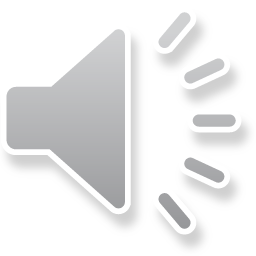 个人简历
通往
成功
My Resume
竟聘人：代用名
在此输入你的竟聘宣言
最重要的是打动你的评审团
怎么说
如何说
要看你具体的工作岗位
竟聘
宣言
目录
Contents
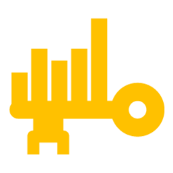 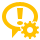 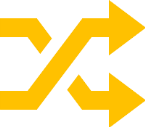 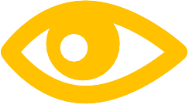 岗位认知
未来规划
职责履行
关于自已
01
岗位认知
岗位认知
01
02
输入相关标题
输入相关标题
这里输入简单的文字概述这里输入简单文字概述简单的文字概述这里输入简单的文字概述这里输入
这里输入简单的文字概述这里输入简单文字概述简单的文字概述这里输入简单的文字概述这里输入
03
04
输入相关标题
输入相关标题
这里输入简单的文字概述这里输入简单文字概述简单的文字概述这里输入简单的文字概述这里输入
这里输入简单的文字概述这里输入简单文字概述简单的文字概述这里输入简单的文字概述这里输入
岗位定位
这里输入简单的文字概述这里输入简单文字概述简单的文字概述这里输入简单的文字概述这里输入简单
在此输入相关标题
这里输入简单的文字概述这里输入简单文字概述这里输入简单的文字概述这里入简单
这里输入简单的文字概述这里输入简单文字概述简单的文字概述这里输入简单的文字概述这里输入简单
市场竟争力
这里输入简单的文字概述这里输入简单文字概述简单的文字概述这里输入简单的文字概述这里输入简单这里输入简单的文字概述这里输入简单文字概述简单的文字概述这里
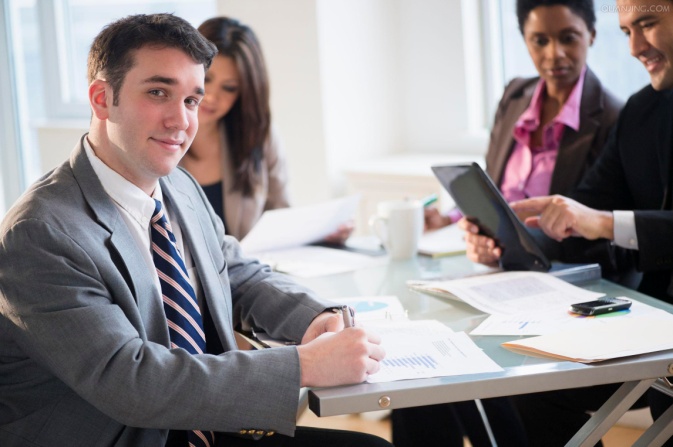 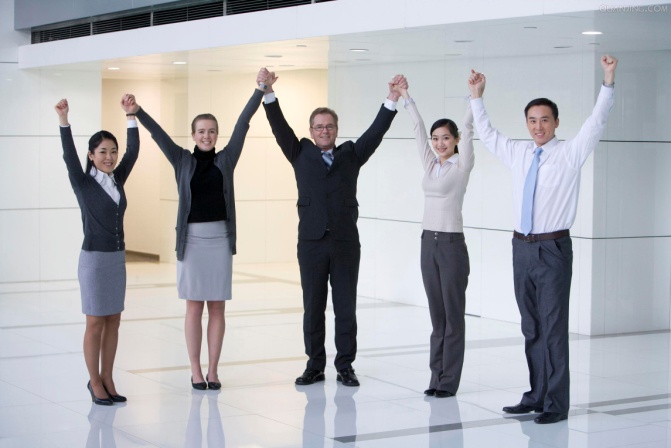 竟争力一
竟争力二
这里输入简单的文字概述这里输入简单文字概述简单的文字概述这里输入简单的文字概述这里输入简单这里输入简单的文字概述这里
这里输入简单的文字概述这里输入简单文字概述简单的文字概述这里输入简单的文字概述这里输入简单这里输入简单的文字概述这里
STOW分析
W
O
S
T
单击此处添加文本单击此处添加文本单击此处添加文本单击此单击此此处添加文本此处添加文本
单击此处添加文本单击此处添加文本单击此处添加文本单击此单击此此处添加文本此处添加文本
单击此处添加文本单击此处添加文本单击此处添加文本单击此单击此此处添加文本此处添加文本
单击此处添加文本单击此处添加文本单击此处添加文本单击此单击此此处添加文本此处添加文本
业务现状分析
这里输入简单的文字概述这里输入简单文字概述简单的文字概述。
这里输入简单的文字概述这里输入简单文字概述简单的文字概述
80%
这里填写小标题
这里输入简单的文字
概述这里输入简单文
字概述简单的文字概
35%
这里输入简单的文字概述这里输入简单文字概述简单的文字概述。
这里输入简单的文字概述这里输入简单文字概述简单的文字概述
填写小标题
这里输入简单的文字
概述这里输入简单文
02
职责履行
岗位责职要点
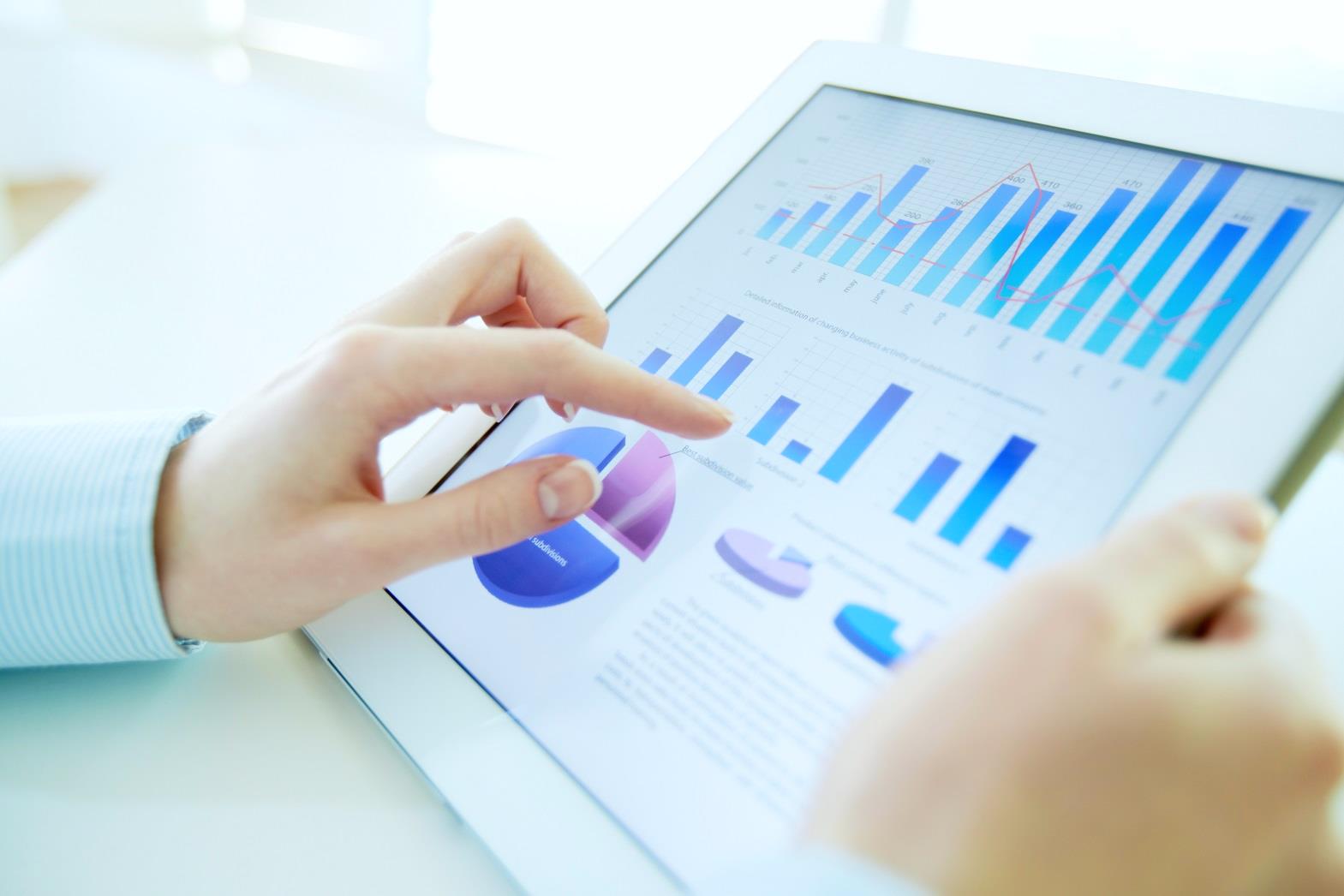 这里填写小标题
这里输入简单的文字概述这里输入简单文字概述简单的文字概述。这里输入简单文字概述简
这里填写小标题
这里输入简单的文字概述这里输入简单文字概述简单的文字概述。这里输入简单文字概述简
这里填写小标题
这里输入简单的文字概述这里输入简单文字概述简单的文字概述。这里输入简单文字概述简
这里填写小标题
这里输入简单的文字概述这里输入简单文字概述简单的文字概述。这里输入简单文字概述简
应履行义务
这里输入简单的文字概述这里输入简单文字概述简单的文字概述这里输入简单的文字概述这里输入简单文字概述这里输入
01
这里输入简单的文字概述这里输入简单文字概述简单的文字概述这里输入简单的文字概述这里输入简单文字概述这里输入
02
这里输入简单的文字概述这里输入简单文字概述简单的文字概述这里输入简单的文字概述这里输入简单文字概述这里输入
03
这里输入简单的文字概述这里输入简单文字概述简单的文字概述这里输入简单的文字概述这里输入简单文字概述这里输入
04
现状分析
01
输入相关标题
这里输入简单的文字概述这里输入简单文字概述简单的文字概述这里输入简单的文字概述这里输入
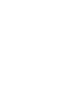 02
输入相关标题
这里输入简单的文字概述这里输入简单文字概述简单的文字概述这里输入简单的文字概述这里输入
03
输入相关标题
这里输入简单的文字概述这里输入简单文字概述简单的文字概述这里输入简单的文字概述这里输入
如何做的更好
输入相关标题
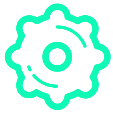 这里输入简单的文字概述这里输入简单文字概述简单的文字概述这里输入简单的文字概述这里输入
输入相关标题
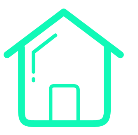 这里输入简单的文字概述这里输入简单文字概述简单的文字概述这里输入简单的文字概述这里输入
输入相关标题
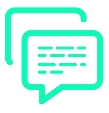 这里输入简单的文字概述这里输入简单文字概述简单的文字概述这里输入简单的文字概述这里输入
03
关于自己
个人简历
姓名：代用名
性别：女
出生年月日：1988.01.01
毕业院校：上海美术学院
专业：网络推广
电话：15012345678
QQ：12345678
现居地址：北京市朝阳区具体的住址
现任职位：网络推广专员
专业技能
平面设计
淘宝美工
店铺装修
这里输入你的专业
技能
工作经历
这里输入简单的文字概述这里输入简单文字概述简单的文字概述这里输入
这里输入简单的文字概述这里输入简单文字概述简单的文字概述这里输入
2011
2013
这里输入简单的文字概述这里输入简单文字概述简单的文字概述这里输入
这里输入简单的文字概述这里输入简单文字概述简单的文字概述这里输入
2012
2014
输入相关标题
这里输入简单的文字概述这里输入简单文字概述简单的文字概述这里输入这里输入简单的文字概述这里输入简单文字概述简单的文字概述这里输入这里输入简单的文字概述这里输入简单文字概述简单的文字概述这里
个人作品
输入相关z标题
这里输入简单的文字概述这里输入简单文字概述简单的文字概述这里输入简单的文字概述这里输入简单
输入相关标题
部分作品
展示
这里输入简单的文字概述这里输入简单文字概述简单的文字概述这里输入简单的文字概述这里输入简单
自我评价
这里输入简单的文字概述这里输入
这里输入简单的文字概
这里输入简单的文字概述这里输入简单
这里输入简单的文字概述这里输入简单
工作中的收获
$
新的观点
增加
视野
新的朋友
收入增加
自我定位
点击录
入内容
点击录
入内容
点击录
入内容
点击此处输入文字
点击此处输入文字
点击此处输入文字
点击此处输入文字
点击此处输入文字
点击此处输入文字
04
未来规划
下一步工作计划
工作
计划二
工作
计划三
工作
计划一
这里输入简单的文字概述这里输入简单文字概述这里输入简单的文字概述这里入简单的文字概述这里输入述简单的文字概述这里输入简单文字概述这里输入简单输入述简单的文字概述这里输入述简单的文字概述这里输入述简单的文字概述
具体目标
点击添加文本 点击添加文本
点击添加文本 点击添加文本
初步目标
进一步目标
点击添加文本 点击添加文本
点击添加文本 点击添加文本
实施步骤
标题
标题
标题
添加文本说明内容
添加文本说明内容
添加文本说明内容
添加文本说明内容
添加文本说明内容
添加文本说明内容
添加文本说明内容
添加文本说明内容
添加文本说明内容
标题
标题
标题
添加文本说明内容
添加文本说明内容
添加文本说明内容
添加文本说明内容
添加文本说明内容
添加文本说明内容
添加文本说明内容
添加文本说明内容
添加文本说明内容
Thank you
汇报人：xiazaii